Health Science Centre Safety
The UCD emergency phone number is (00353) 1 716 7999
Safety equipment beside the Main Entrance – Reception area
First Aid Kit 
AED (defibrillator)
CO2 fire extinguisher (electrical fires)
Foam fire extinguisher (flammable solids and liquids)
We are forging the future of healthcare.
Only use the Emergency Exit Doors in an emergency.
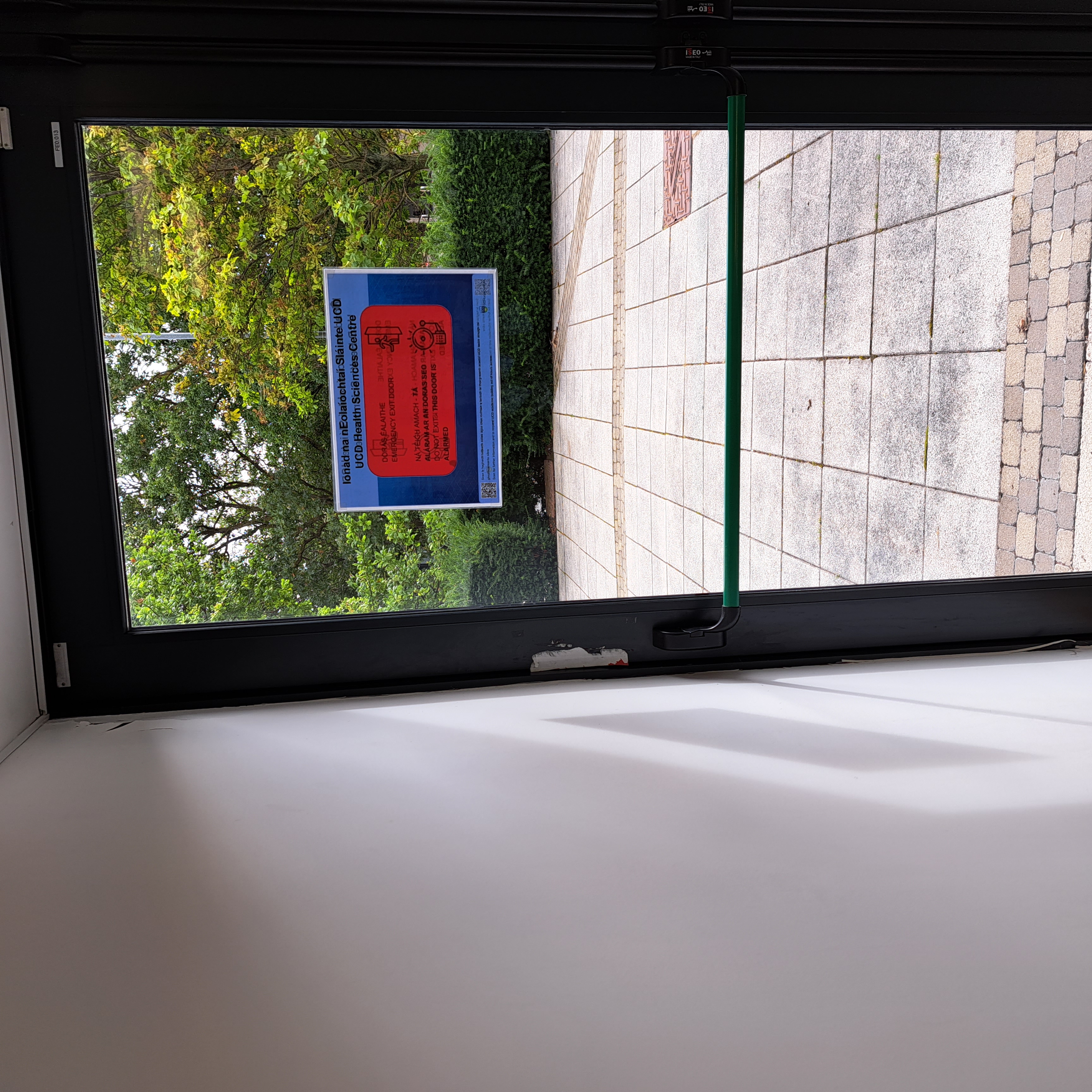 Emergency Exit Door notice
Green-coloured fire door handle
Green coloured fire door handle
We are forging the future of healthcare.
Only use the Emergency Exit Doors in an emergency.
Emergency Exit Door notice
‘This is not a short-cut’ tape
Green coloured fire door handle
We are forging the future of healthcare.